How to stay healthy, cope, and even thrive during a pandemic
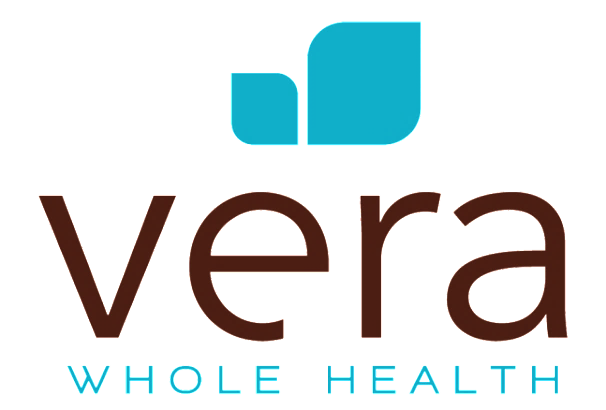 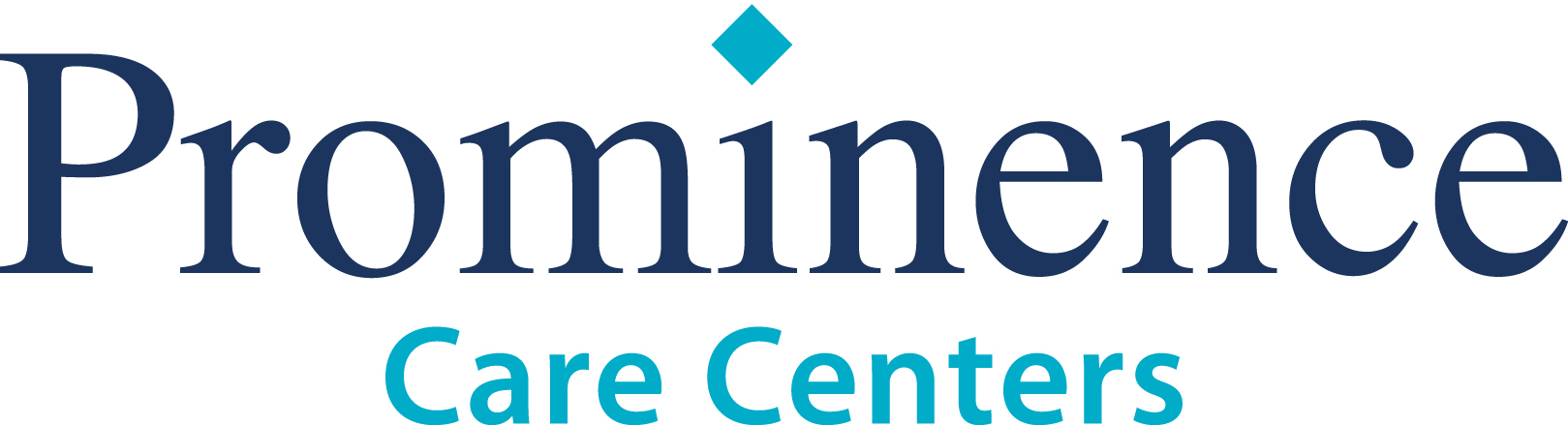 Marcie Hamrick, MD
Lindsay Leeder, ARNP
Cheridan Bryant, Whole Health Coach
Introductions
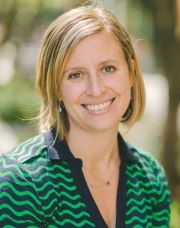 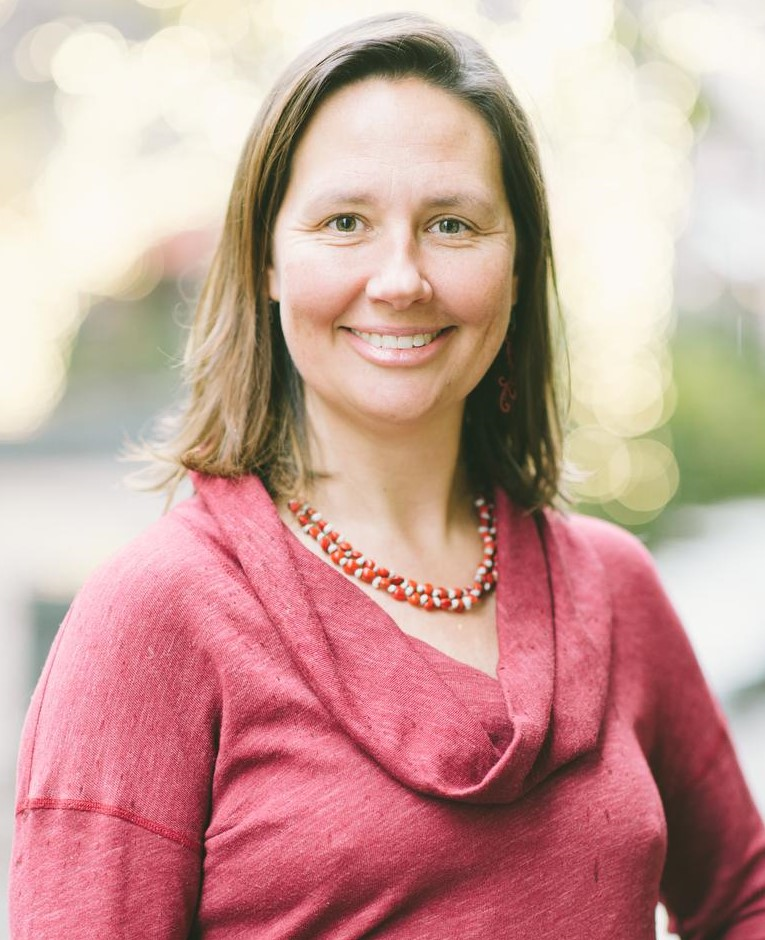 Lindsay Leeder, ARNPClinical Consultant
Marcie Hamrick,
Lead Physician
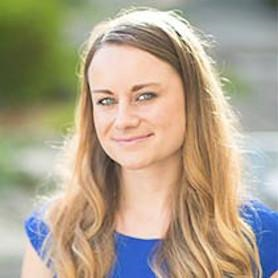 Cheridan
Bryant,
Health & Wellness Coach
SARS-Coronavirus-2
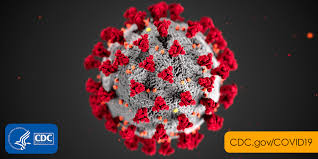 A novel coronavirus strain, but not a new virus
Covid-19 : Symptoms
Mild
Moderate
Severe
What is it?
What is it?
What is it?
No symptoms

Fever

Fatigue

Mild cough

Muscle aches

Loss of appetite
Difficulty breathing

Chest pain

High fever

Inability to hydrate or
care for self
Cough

Shortness of Breath

Impacts function
What is it?
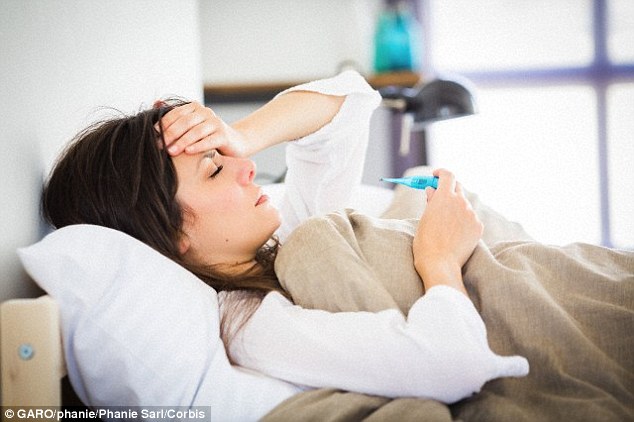 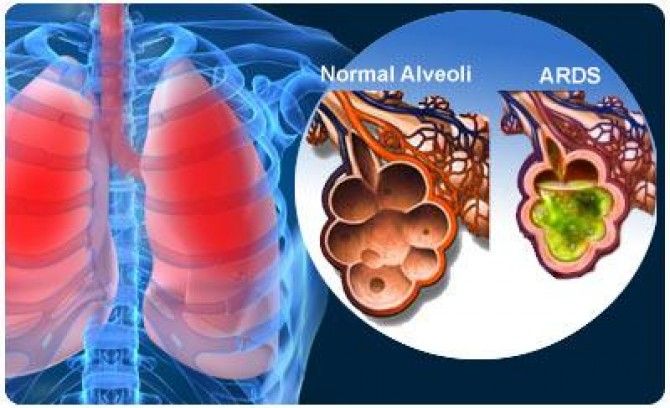 [Speaker Notes: What is it?
How does it spread?
What are the symptoms
How can I prevent and manage?

This is the virus
This is how it spreads
Symptoms and management
Prevention]
Covid-19
How do I manage?
How is it spreading?
What is it?
What is it?
Prevention:  Hygiene and distancing
Cloth face coverings in public
We are still learning about transmission, duration and immunity

Primarily droplet (cough, sneeze) transmission

Lives on surfaces hours to days

Risks: Close contact and exchange of saliva, nasal secretions, eye secretions
Mild Cases: Rest, manage fever, hydrate, isolate
Moderate to Severe Cases: Seek care for evaluation and management to include respiratory and hydration support
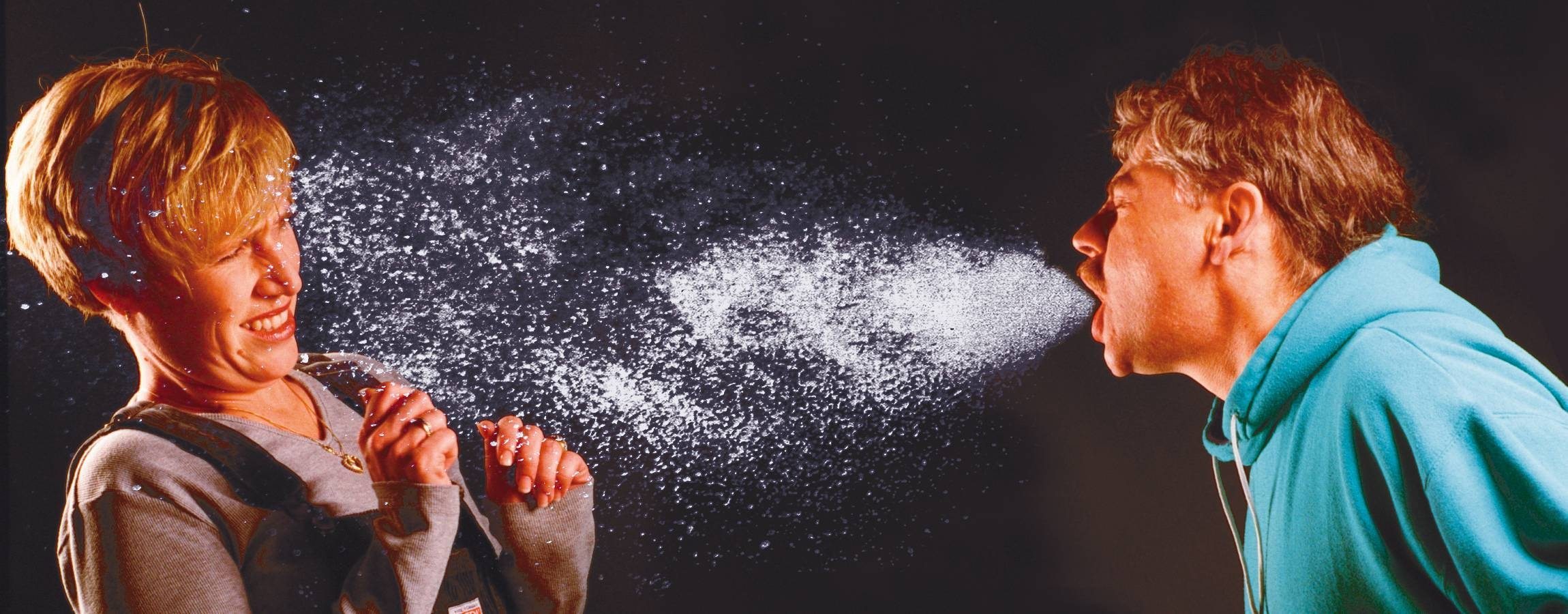 [Speaker Notes: What is it?
How does it spread?
What are the symptoms
How can I prevent and manage?

This is the virus
This is how it spreads
Symptoms and management
Prevention]
Covid-19: Getting advice
What to expect
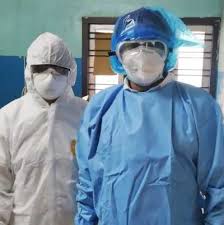 What is it?
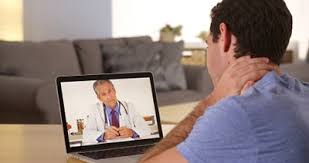 What can I expect when I go in to be evaluated?
Long wait times
Personal protective equipment (PPE)
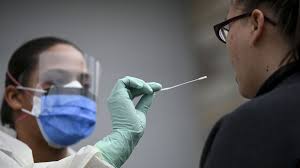 Clinical Isolation
Testing options
Decision about testing
[Speaker Notes: When to know when to be seen (2-3 min)
How to address symptoms and when is it appropriate to go to clinic
Acknowledge the desire for COVID confirmation, weigh against risk of being seen (you do not always need to go in to be seen)
When to be worried, what are red flags (2 min)
What you can expect when being seen (3-4 min)
In person experience of screening and examination
Telehealth experience of screening and management]
Worries & Stressors
[Speaker Notes: The powers of naming your fear]
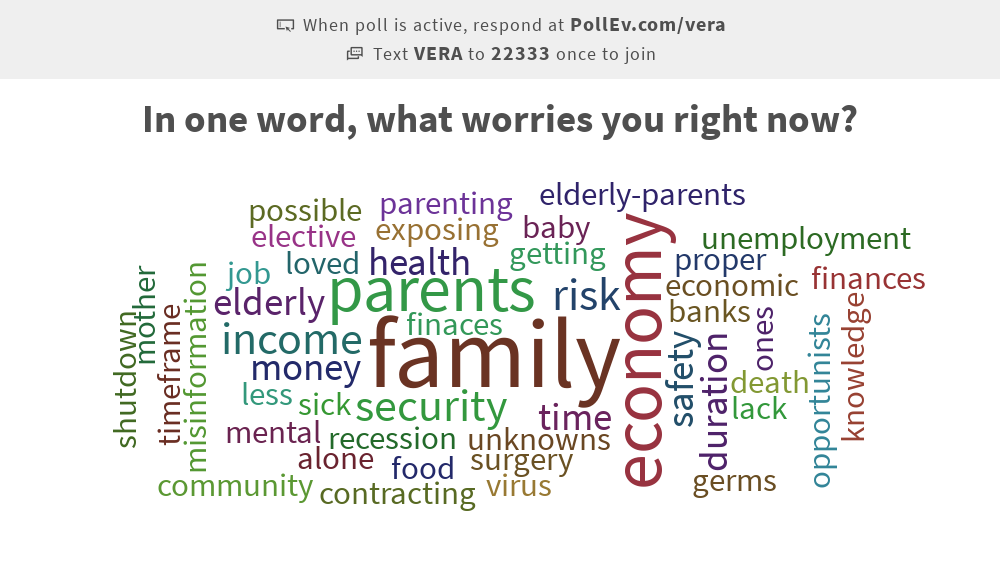 There is power in naming
[Speaker Notes: Name it
Understand it
Risk factors
Community
Resources

Name fears and stressors
Discuss risk factors for increased stress
Name it
How do you know you are stressed?
Less patience
Crying more easily
Physical pain
Difficulty sleeping
Increase or decrease in appetite 
Increase drinking or other substance use]
Physical
Whole Health at Home
Emotional
Social
[Speaker Notes: What does your healthy look like?

At Vera we look at the WHOLE person. Today we will spend time time diving into three dimensions of health : Social, emotional, and physical. While we are going over them separately it’s important to remember they overlap and by doing something for one you are actually contributing to the others]
Social Health
Healthy Reciprocity
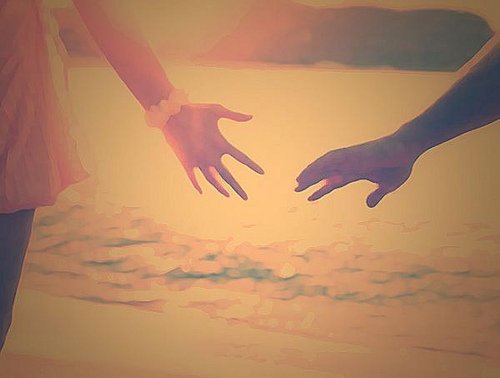 Who are your people?
What is helpful to discuss?
CC BY-SA-NC
Mindful Connection
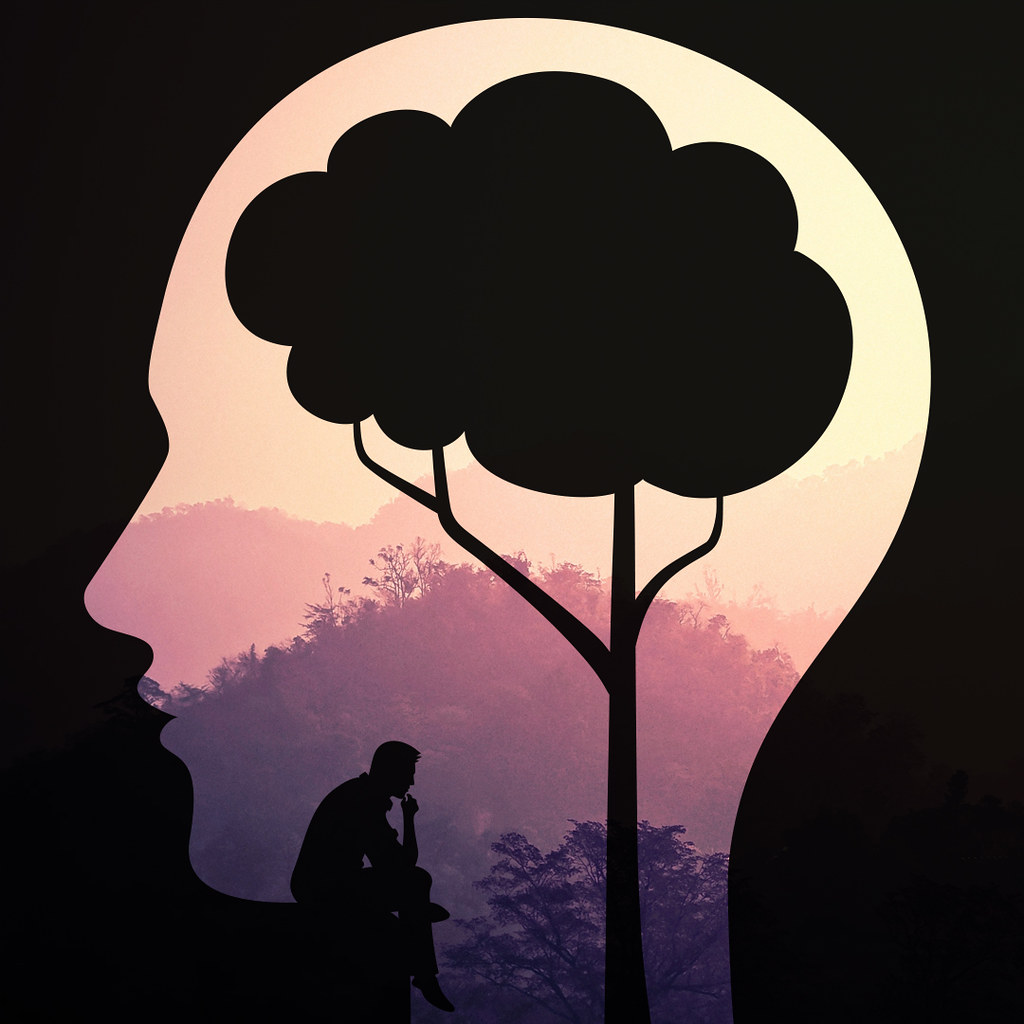 What does connection look like right now?
What are my boundaries and what brings me energy?
It’s OK to Take Space & Check in with Yourself
CC BY
Set a Routine
[Speaker Notes: Social Health – Cheridan 
Surround with a healthy connection
Understanding who you can “vent” to who won’t spiral with you or make you feel bad about how you feel. 
Stay connected with loved ones – regular phone calls, social hours, video chat, letter, emails 
Be mindful of social media and what you choose to invest your time in – is it filling your cup or draining your cup? 
Sometimes there is too much connection – being isolated but not alone. Asking for alone time.  
Allow space for creative energy – create games, projects,]
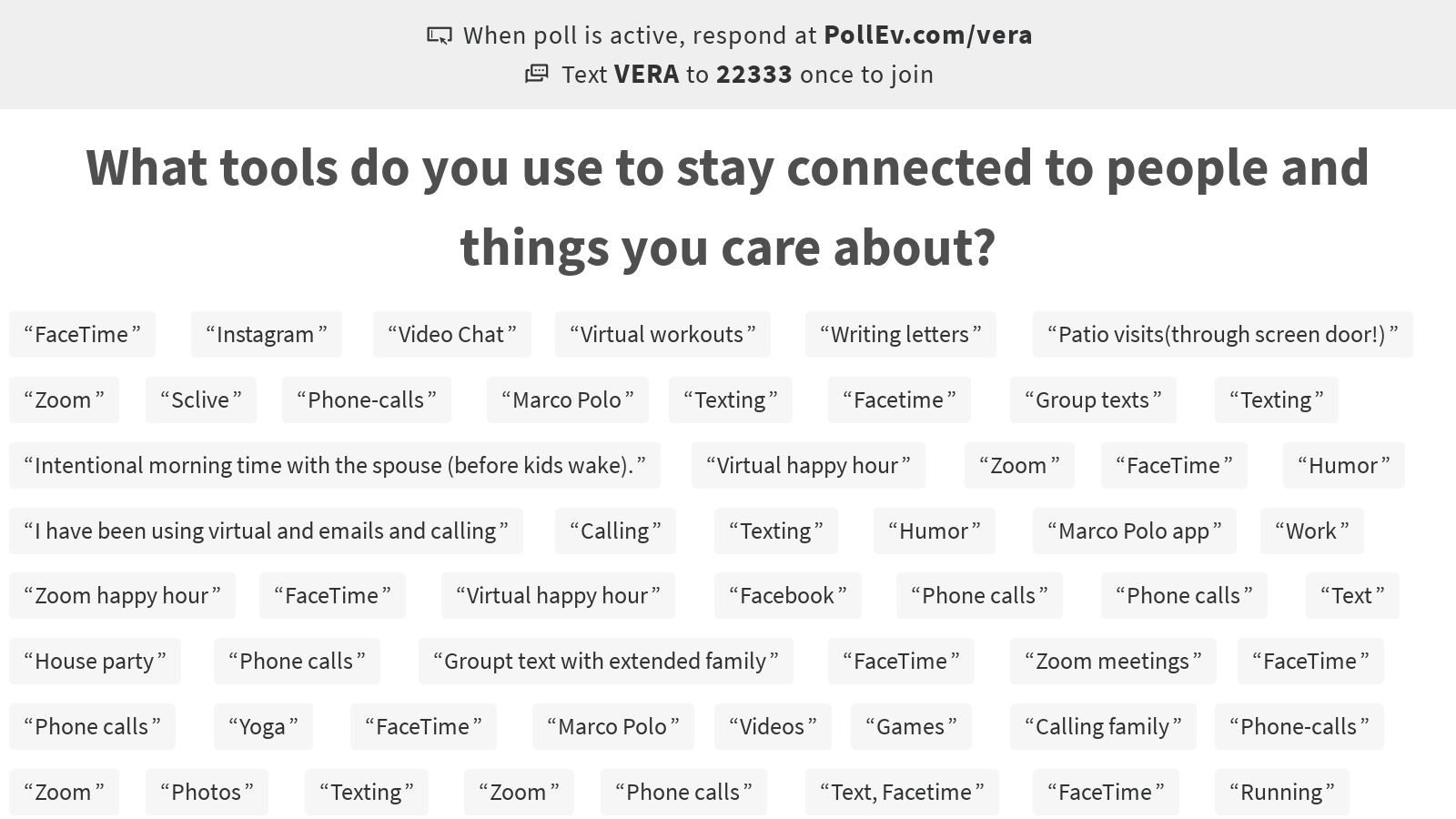 [Speaker Notes: Poll Title: What tools do you use to stay connected to people and things you care about?]
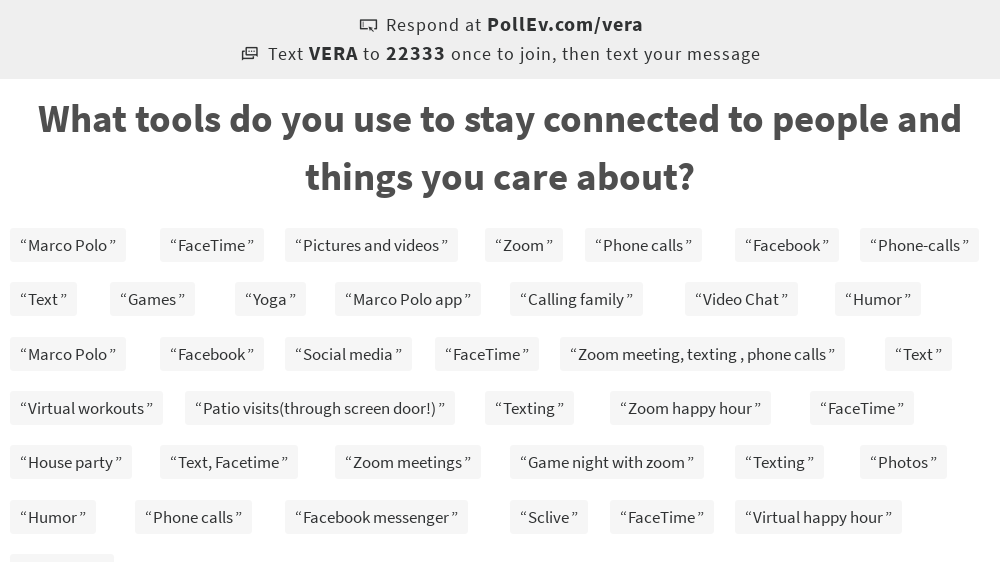 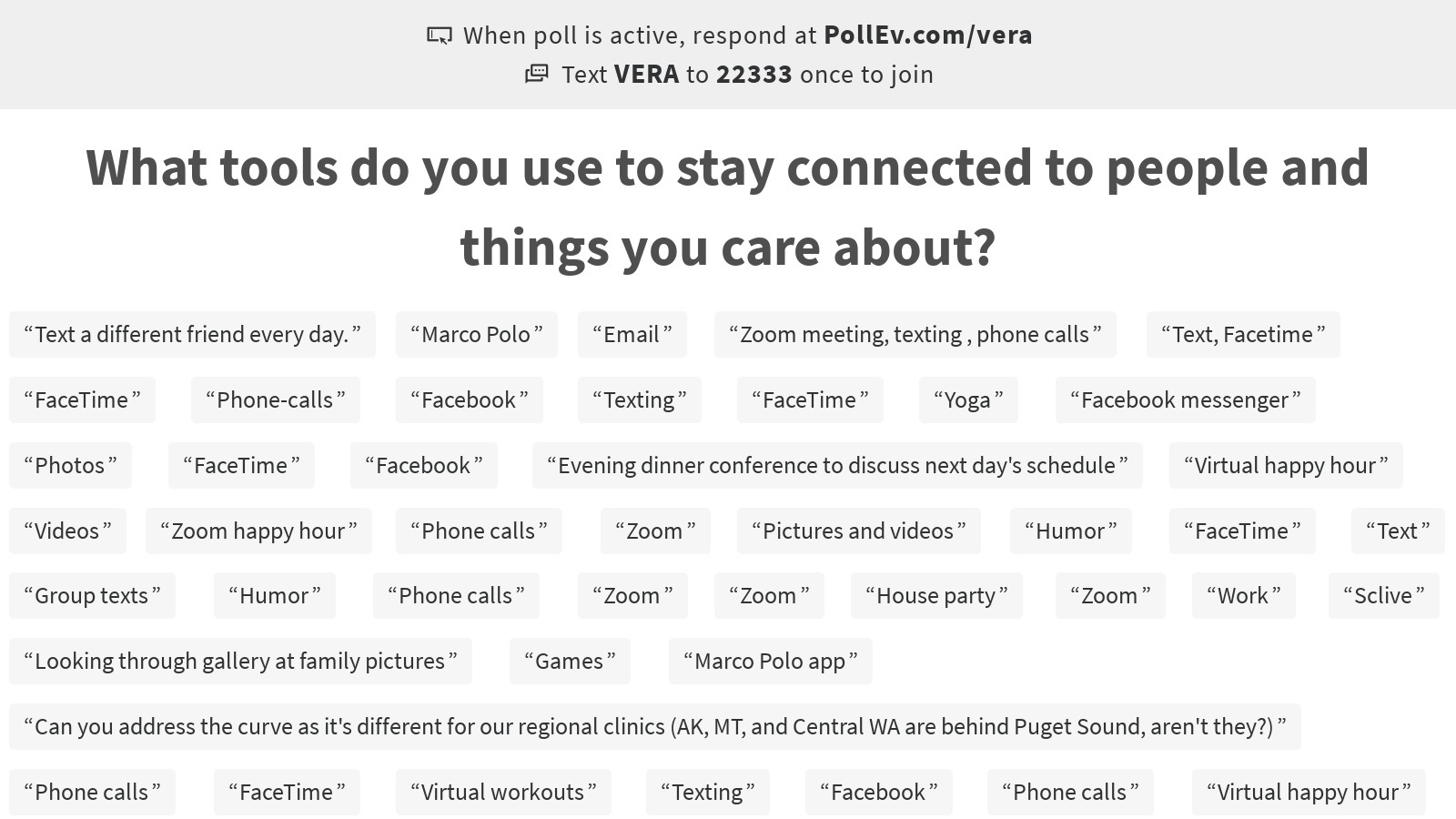 [Speaker Notes: Poll Title: What tools do you use to stay connected to people and things you care about?]
Emotional Health
Self Awareness
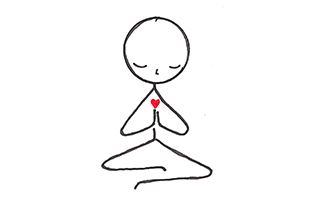 CC BY-NC-ND
Self Compassion
Self Care
[Speaker Notes: Self-awareness
Notice emotions and NAME them 
By labeling an emotion, we can create distance between ourselves and our experience that allows us to choose how to respond to challenges 
Allow self to feel what you are feeling without judgment 
Recognize if the feeling is serving you are not – if it’s not ask yourself how can you let it go
It’s ok to be mad, sad, disappointment – we are human emotions are normal
Ask for help when you need it – whether it’s personal or professional
Focus on the now - WIN – What is important now – focus on current feeling and actions (John Kuypers) 
Consider how you can value the current moment 
Self-care – anything that energizes you mentally and physically  
Invest in yourself –
Shifting perspective – look at it as an opportunity 
Formal and informal mindfulness practice
Formal – meditation routine
Informal – Stop. Breathe. Observe. – taking the time to be in the present. This can be done:
Washing hands
Washing dishes 
Developing a cue to anchor you’re a present moment. Example every time your phone rings or every time your child has a question about their school work take three deep breaths 
How much time do you have now to do things that you’ve wanted?
Taking your commute time and changing it to self-care 
Self-compassion 
Be kind to yourself
Trial and correction 
Remember you are not alone. This is hard]
Physical Health
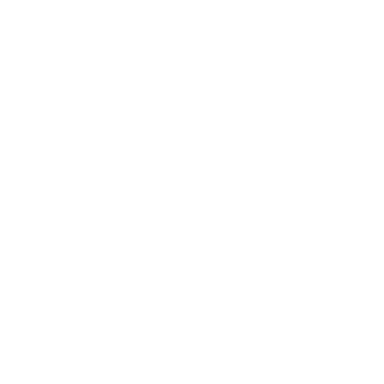 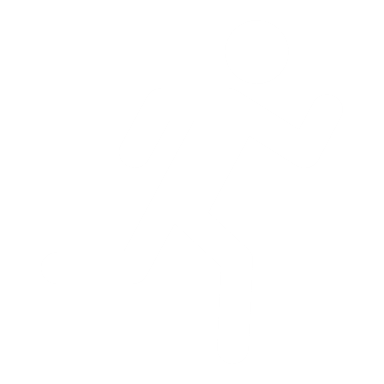 Nourish
Move
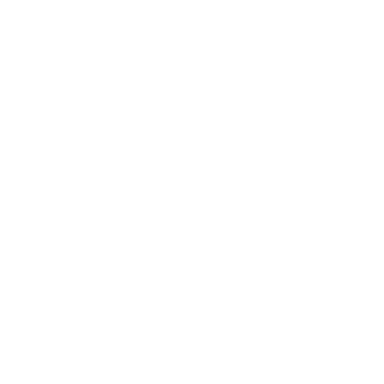 Recognize hunger 
Hydrate
Get creative
Get Outside
Set goals
Partner
Rest
Routine
Rhythm
Healing
[Speaker Notes: Activity
Following state regulation but getting outside for a walk – connect with nature – garnering strength from mother earth
Movement every hour
Stretching, movement 
Many local studios are offering live streaming on their website or social media accounts. Some are even free
Apps, pre-recorded videos (youtube)
Ask co-worker or family what they doing 
Work out with friends or family via video chat
Always remember that something is better than nothing. You might not be able to do exactly what you want to do. It’s important to be flexible. 
Reminder on phone
Eating 
Nourishing your body with nutrition
You might not be able to get the food you normally would – use this as an experiment to try new things 
Pay attention to snacking… why do I want a snack? Hungar? Boredom? Stressed? 
Stay hydrated – pay attention to excess sugary drinks or alcohol 
Boundaries – have fruit or veggies available for snack… if you are actually hungry, you’ll eat it 
Physical cues: Sticky notes on fridge or computer. “Am I hungry?” 
Sleep 
keeping a routine – going to bed and getting up at the same time 
opportunity to adjust sleep to get what our body needs. Maybe before you were getting 6 hours, but you thrive off of 7 consider adapting sleep hygiene to get the amount of sleep your body does best with 
Sleep allows our bodies to heal]
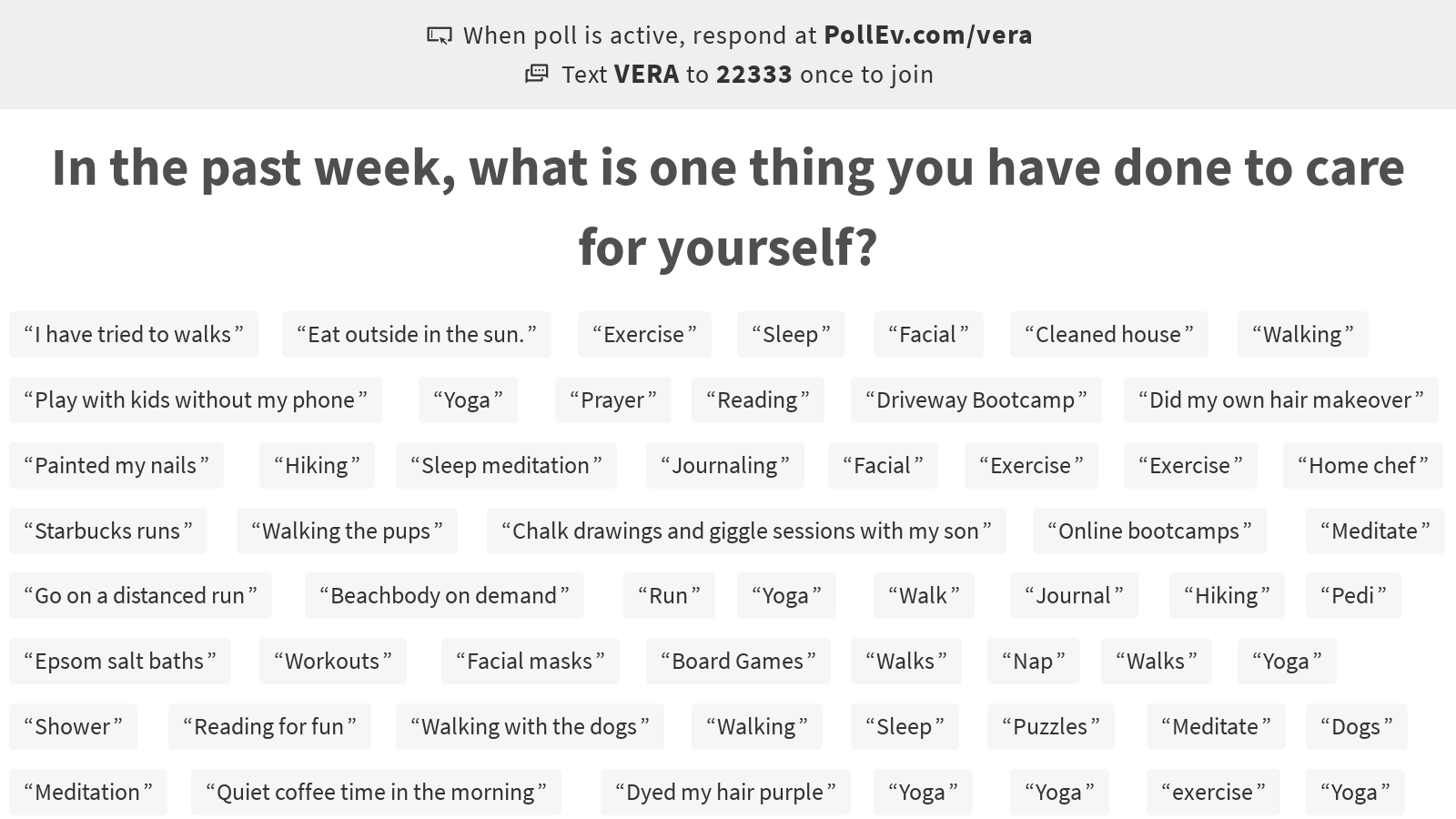 [Speaker Notes: Poll Title: In the past week, what is one thing you have done to care for yourself?]
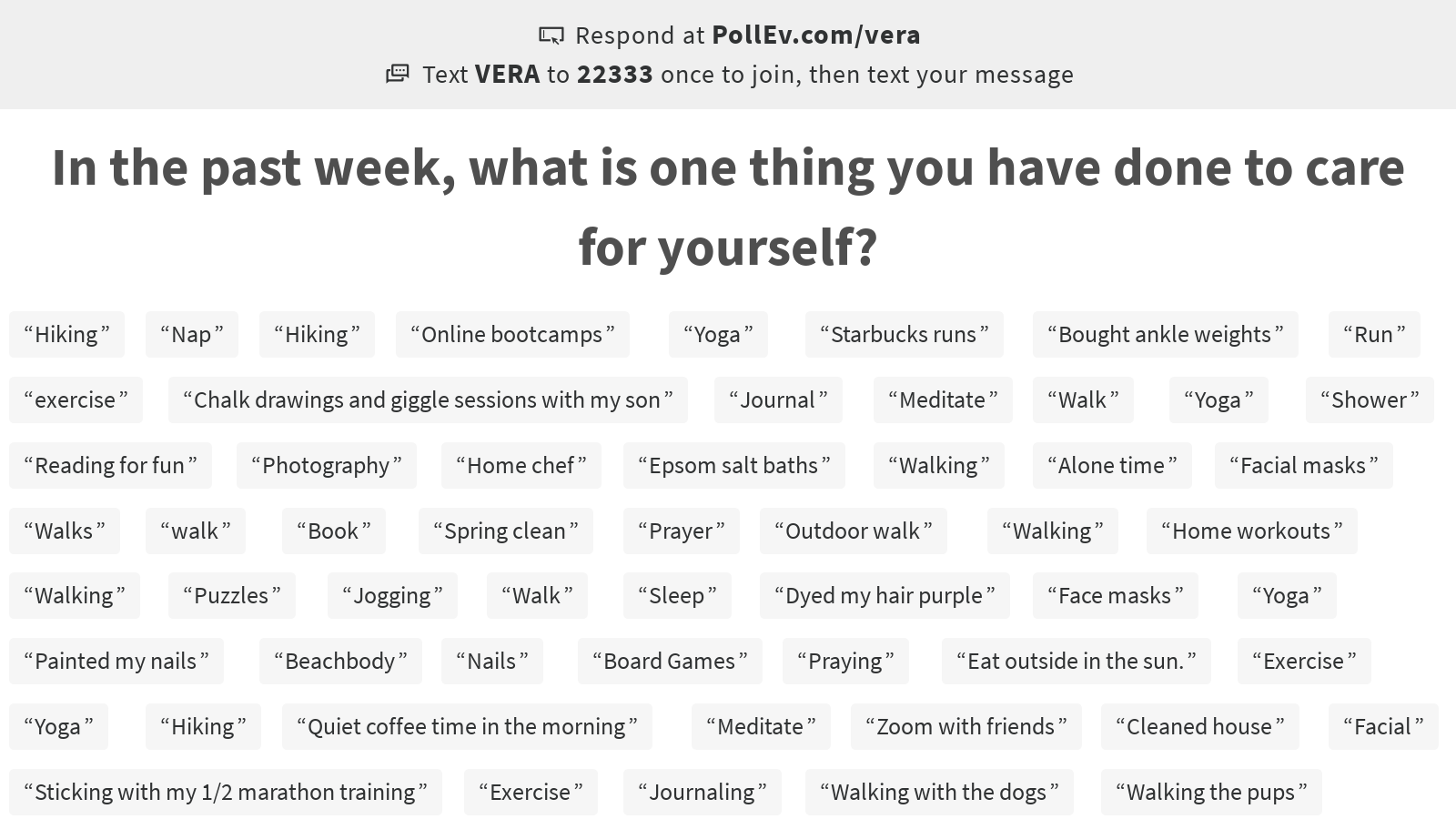 [Speaker Notes: Poll Title: In the past week, what is one thing you have done to care for yourself?]
Mindfulness Moment
Stop and ask yourself, where is my  attention? (pause)Notice, is it on a thought? (pause) Is it in the past? (pause) Is in the present? (pause) Gather your attention inward and place it on your breathWe’ll pause for 15 seconds (after 15 seconds) Take one last deep breath and when you’re ready, open your eyes
[Speaker Notes: Name it
Understand it
Risk factors
Community
Resources

Name fears and stressors
Discuss risk factors for increased stress
Name it
How do you know you are stressed?
Less patience
Crying more easily
Physical pain
Difficulty sleeping
Increase or decrease in appetite 
Increase drinking or other substance use]
Complete the following sentences
Today, I feel….
Today, I thrive by….
Today, I commit to...
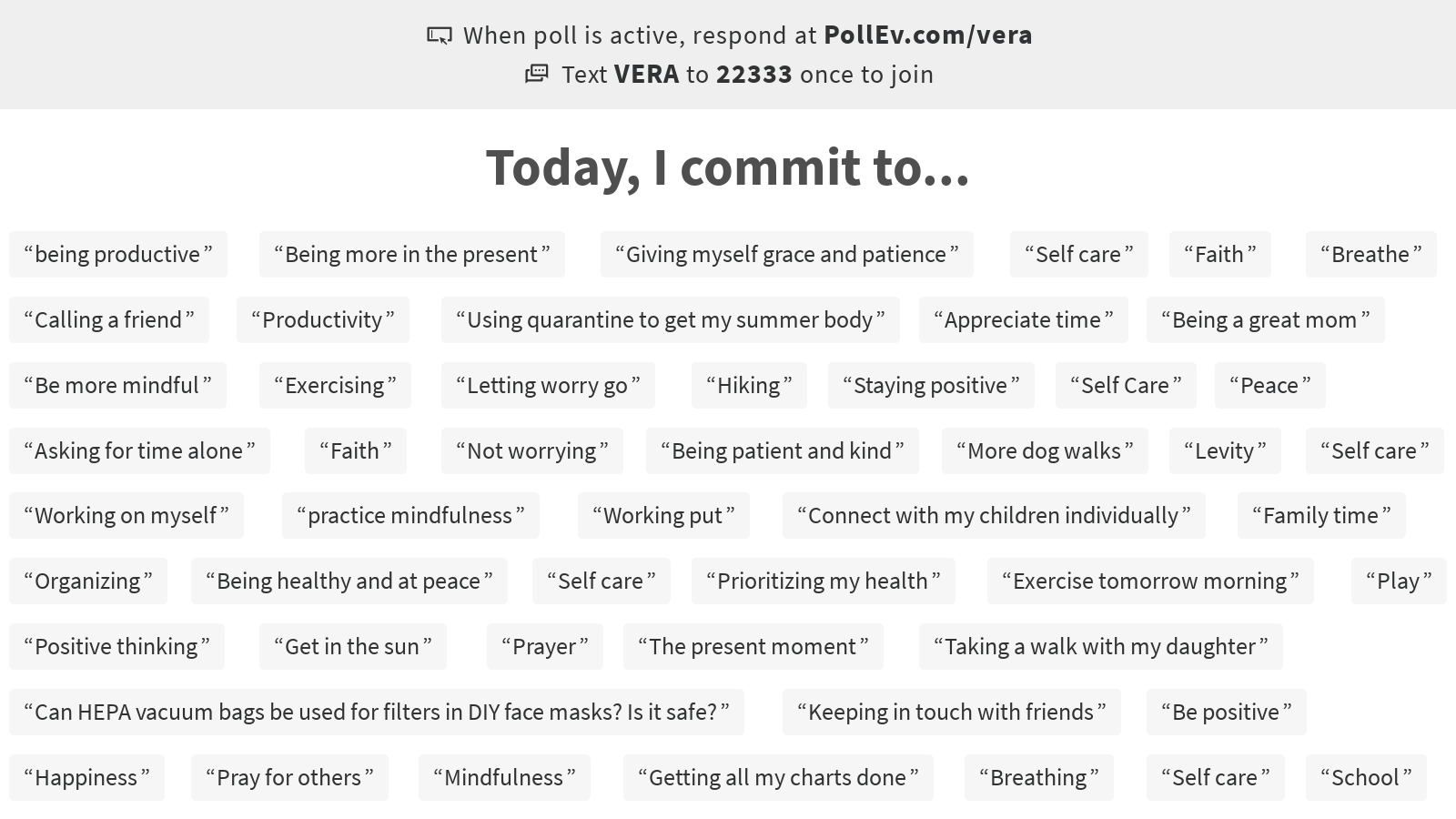 [Speaker Notes: Poll Title: Today, I commit to...]
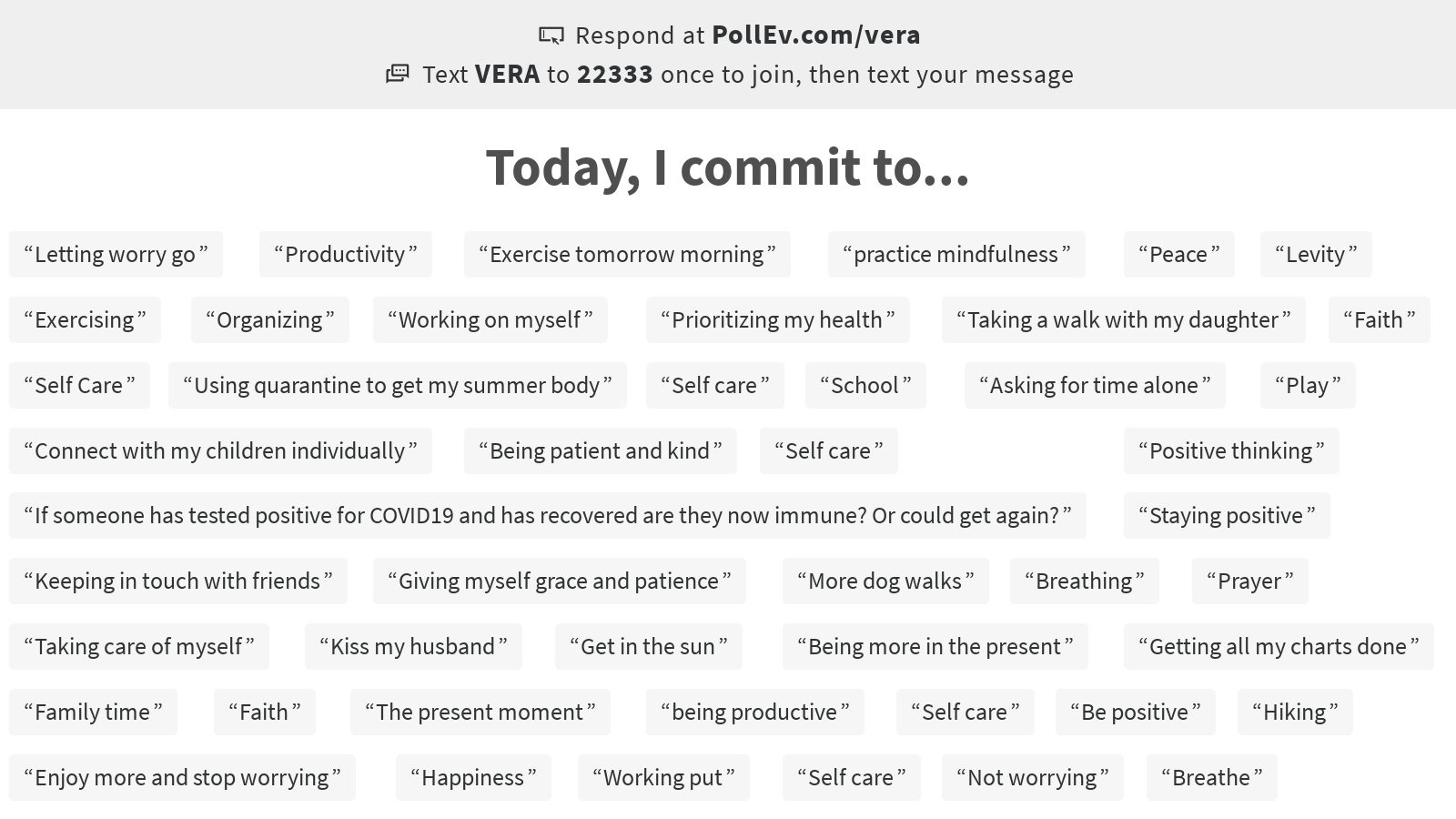 [Speaker Notes: Poll Title: Today, I commit to...]
Resources
Resources
Questions & Discussion
We would love to hear more from you! If you have any follow-up questions or ideas for future webinars, please send a message to vwhwebinars@verawholehealth.com